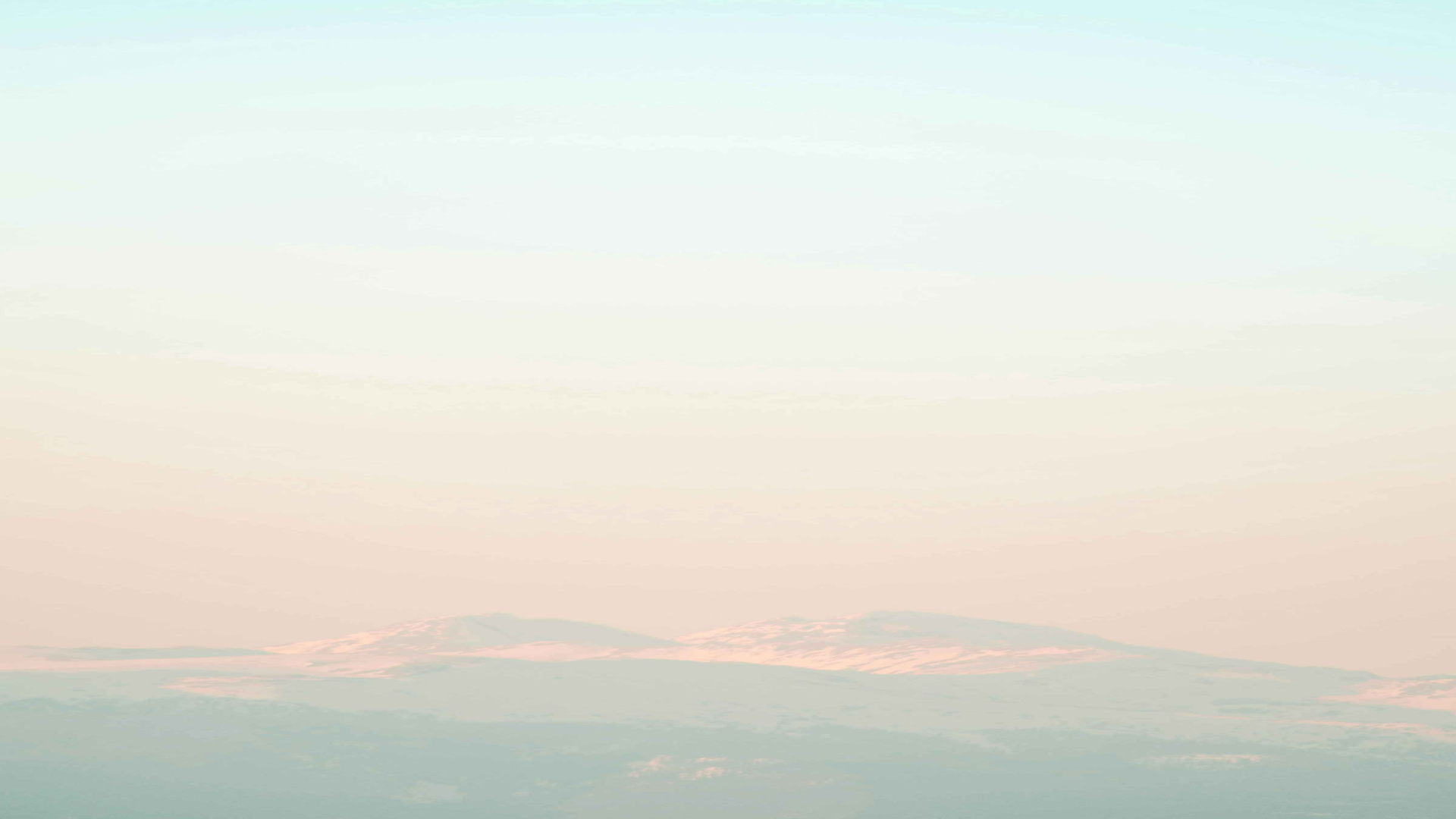 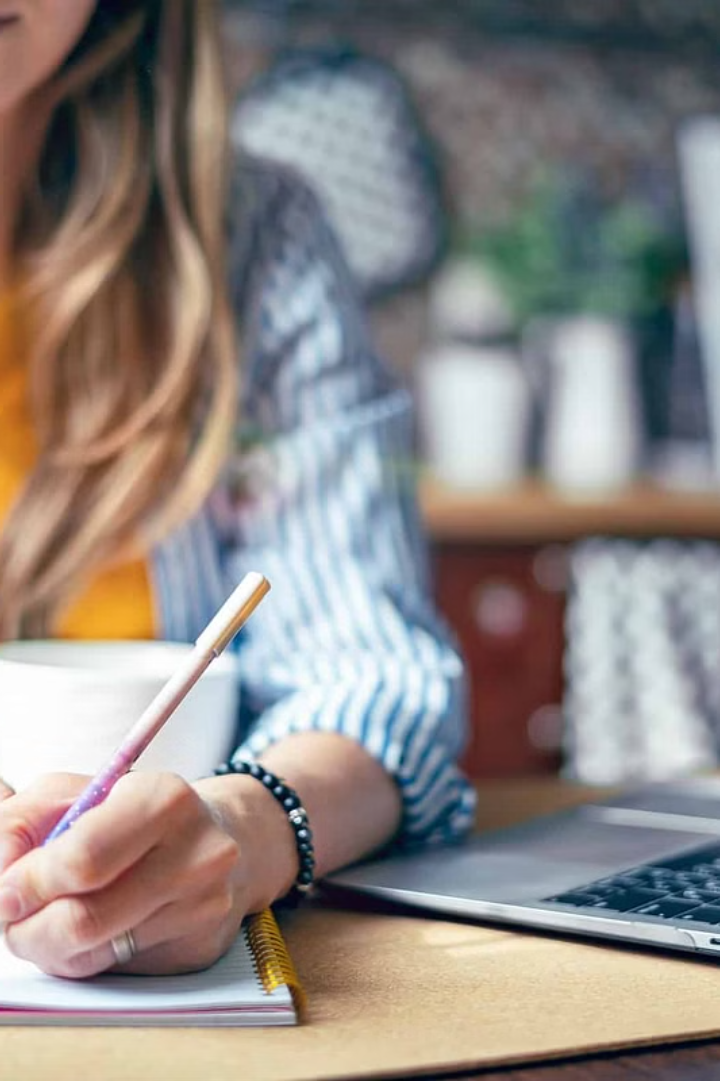 Digitalni udžbenici u nastavi mit ili potreba?
Melita Milić
 melita.milic@profil-klett.hr
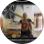 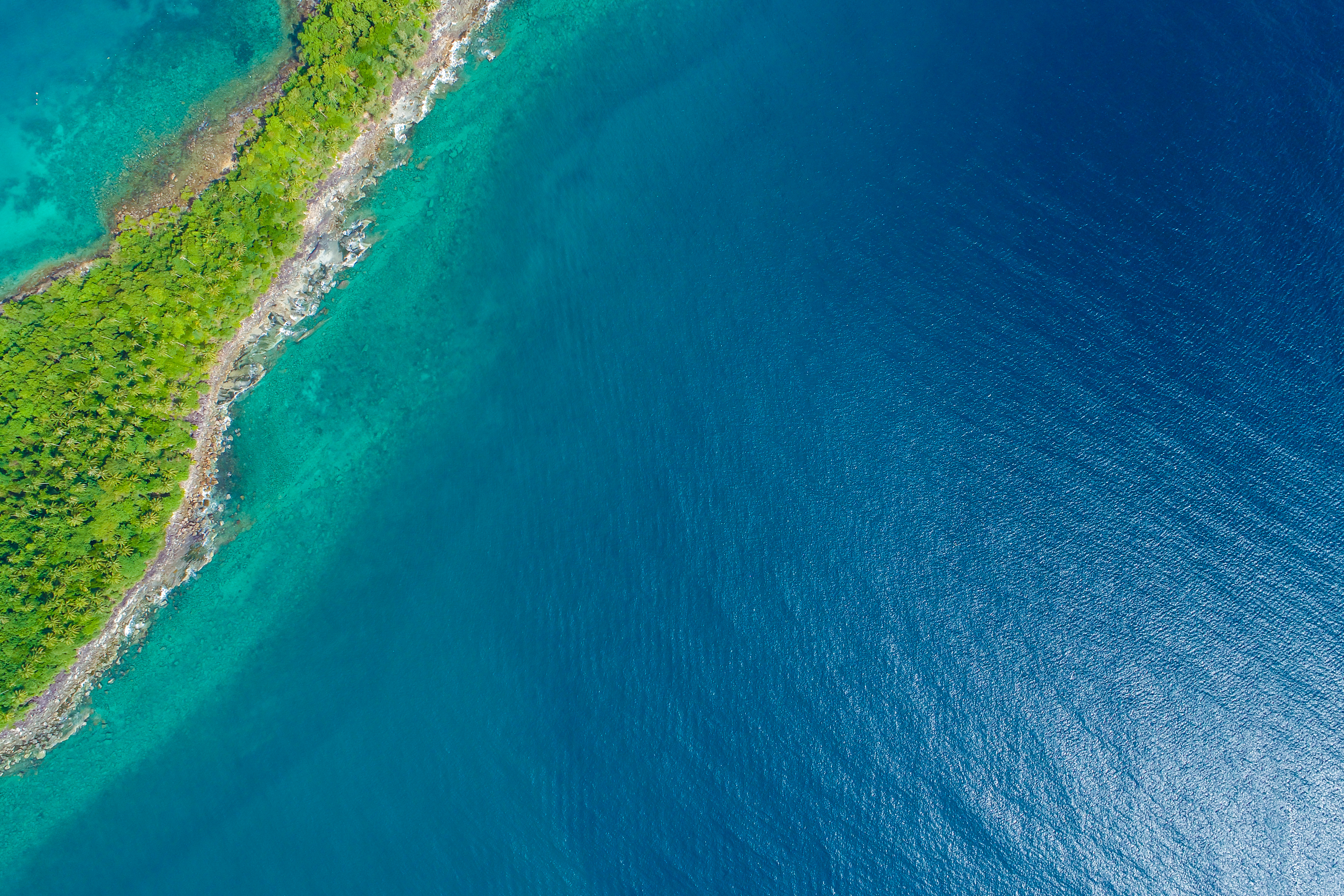 Što su digitalni udžbenici… a što digitalni materijali? 
Koji faktori utječu na uspješnu integraciju digitalnih udžbenika?
Trebaju li nam digitalni udžbenici u nastavi?
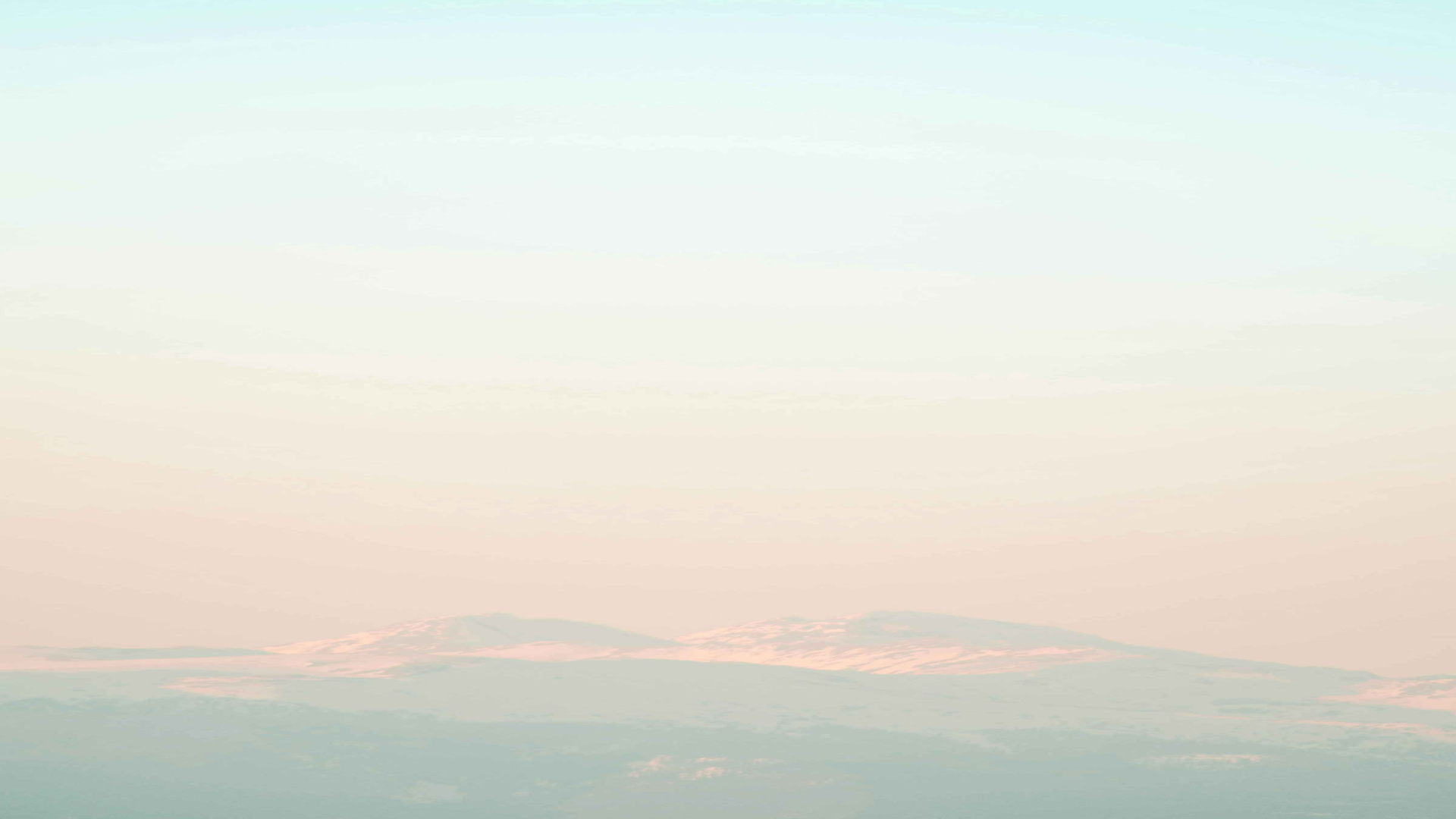 Pojmovi
Digitalni obrazovni materijali
Digitalni udžbenici
Strukturirani

Zaokruženi – prate raspored tema i sadržaj
fleksibilnost i pristupačnost
ekološki prihvatljiviji, jeftiniji i prenosiviji
alati za personalizaciju i prilagodbu učenju


interaktivno i angažirano učenje
Omogućuju bolje praćenje napretka učenika
prilagodba sadržaja potrebama učenika
Nestrukturirani

potpora i obogaćivanje tradicionalne nastave
samostalno učenje i istraživanje
multimedijski sadržaji 
videozapisi
animacije
simulacije
prezentacije 
interaktivne vježbe
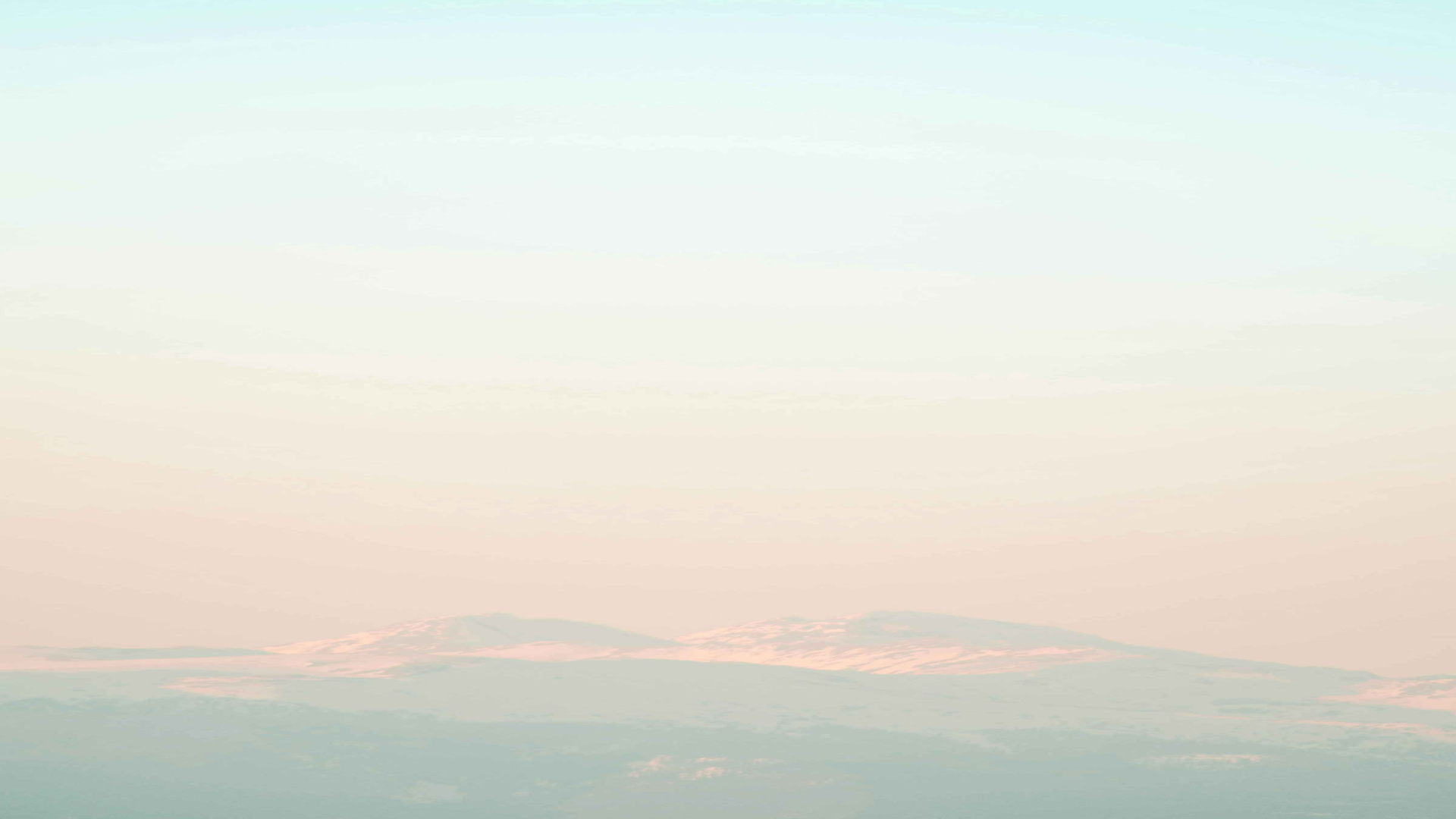 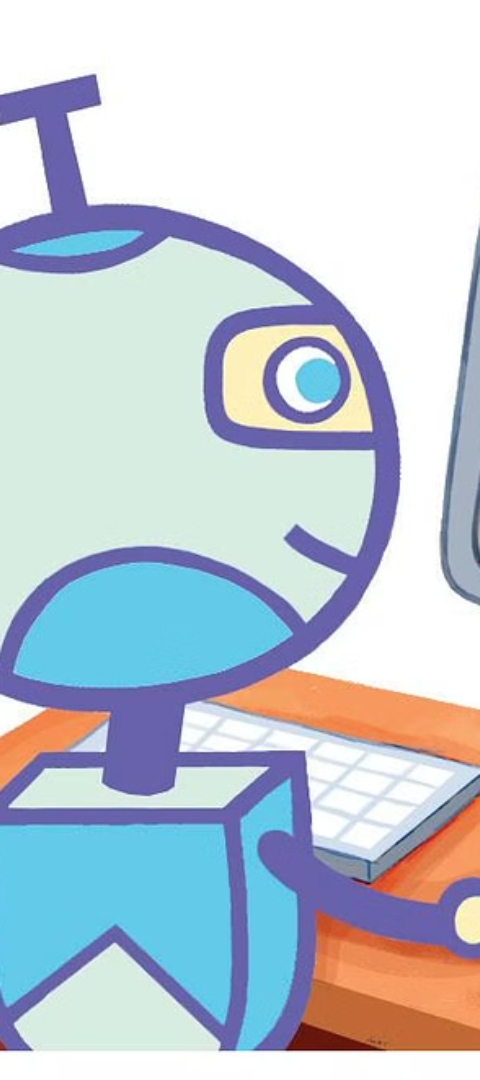 SWOT analiza
Snaga
Slabosti
problemi s disciplinom
opadanje zanimanja učenika
korištenje tijekom nastave
poznavanje i učinkovito korištenje
praktičan i učinkovit
bez obuke
povećava aktivnost učenika unutar razreda
posebno učinkovit u uvođenju novih sadržaja
poboljšani ishodi učenja sustavnom primjenom
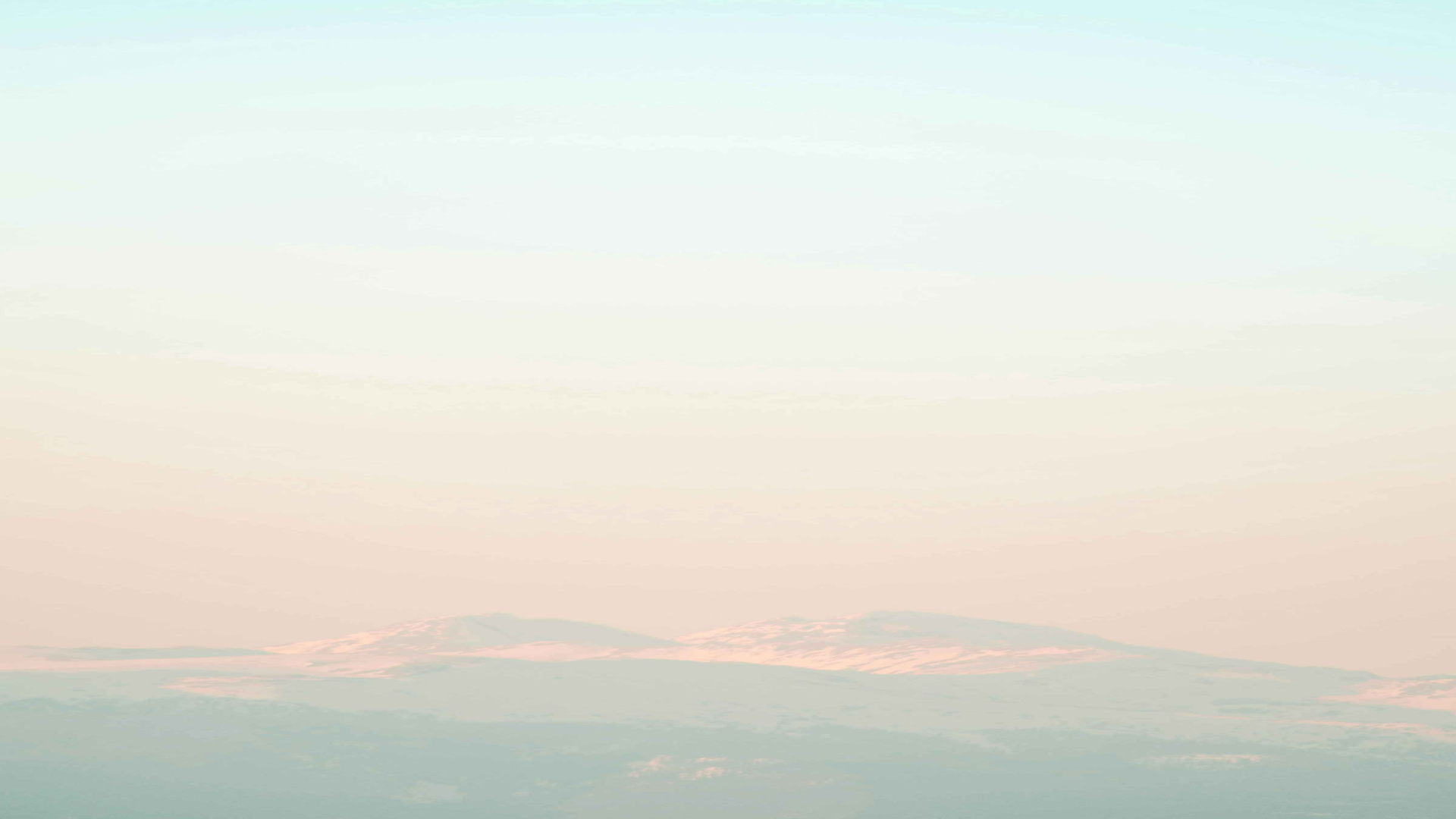 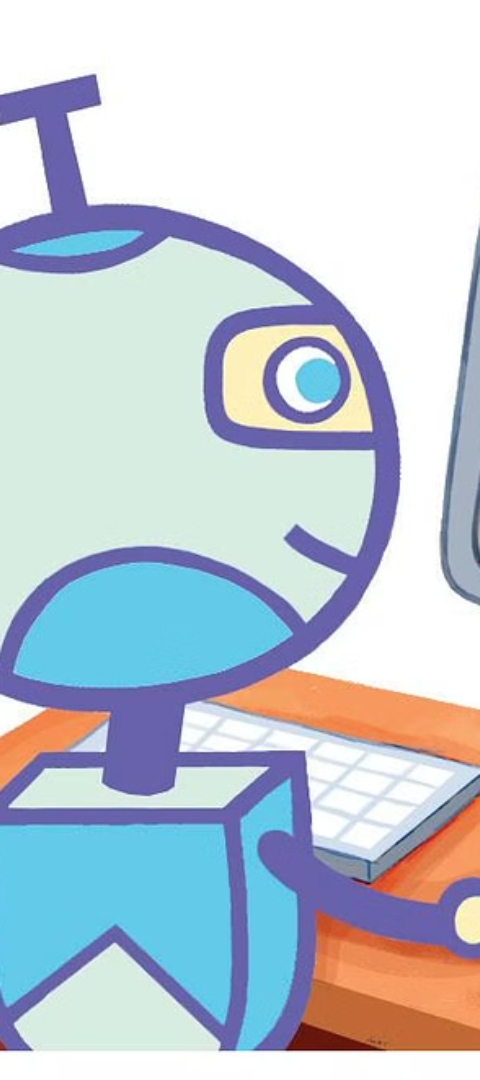 SWOT analiza
Prijetnje
Prilike
nedostatak pristupa odgovarajućoj tehnologiji
loša tehnologija
anksioznost povezana s tehnologijom
kontinuirano ažuriranje korisničkog sučelja i korisničkog iskustva
upotreba nije uvijek usmjerena na učenika
varijacije u kvaliteti
ograničena dostupnost obuke nastavnika za učinkovito korištenje
.
poboljšati aktivnost izvan razreda (učenje kod kuće)
dostupnost
obrazovne vlasti podržavaju nabavu digitalnih udžbenika
pozitivan stav učenika prema tehnologiji
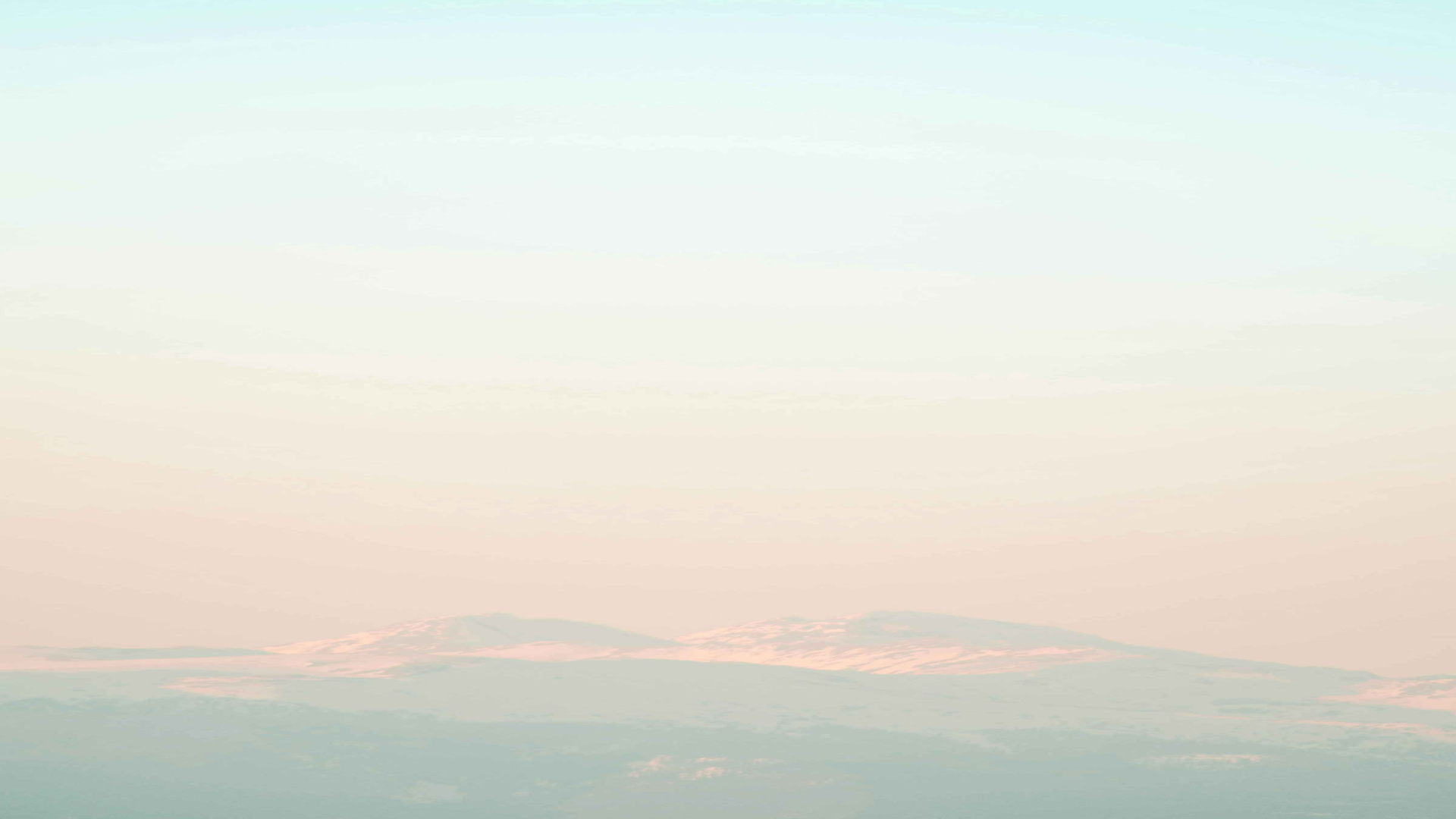 Koje su najveće prednosti korištenja?
1
2
Individualizacija nastave
Praćenje napretka
Digitalni udžbenici omogućuju prilagodbu sadržaja i aktivnosti individualnim potrebama i sposobnostima učenika. To potiče uključenost učenika i poboljšava njihovo razumijevanje gradiva.
Ugrađeni alati za praćenje napretka u digitalnim udžbenicima pružaju nastavnicima i učenicima uvid u napredak, olakšavajući prilagodbu poučavanja i učenja.
3
4
Dostupnost sadržaja
Interaktivnost
Digitalni udžbenici su lako dostupni i mogu se koristiti na različitim uređajima, olakšavajući pristup obrazovnim materijalima u bilo kojem trenutku.
Digitalni udžbenici pružaju interaktivne značajke poput simulacija, animacija i kvizova, što povećava angažman učenika i poboljšava razumijevanje gradiva.
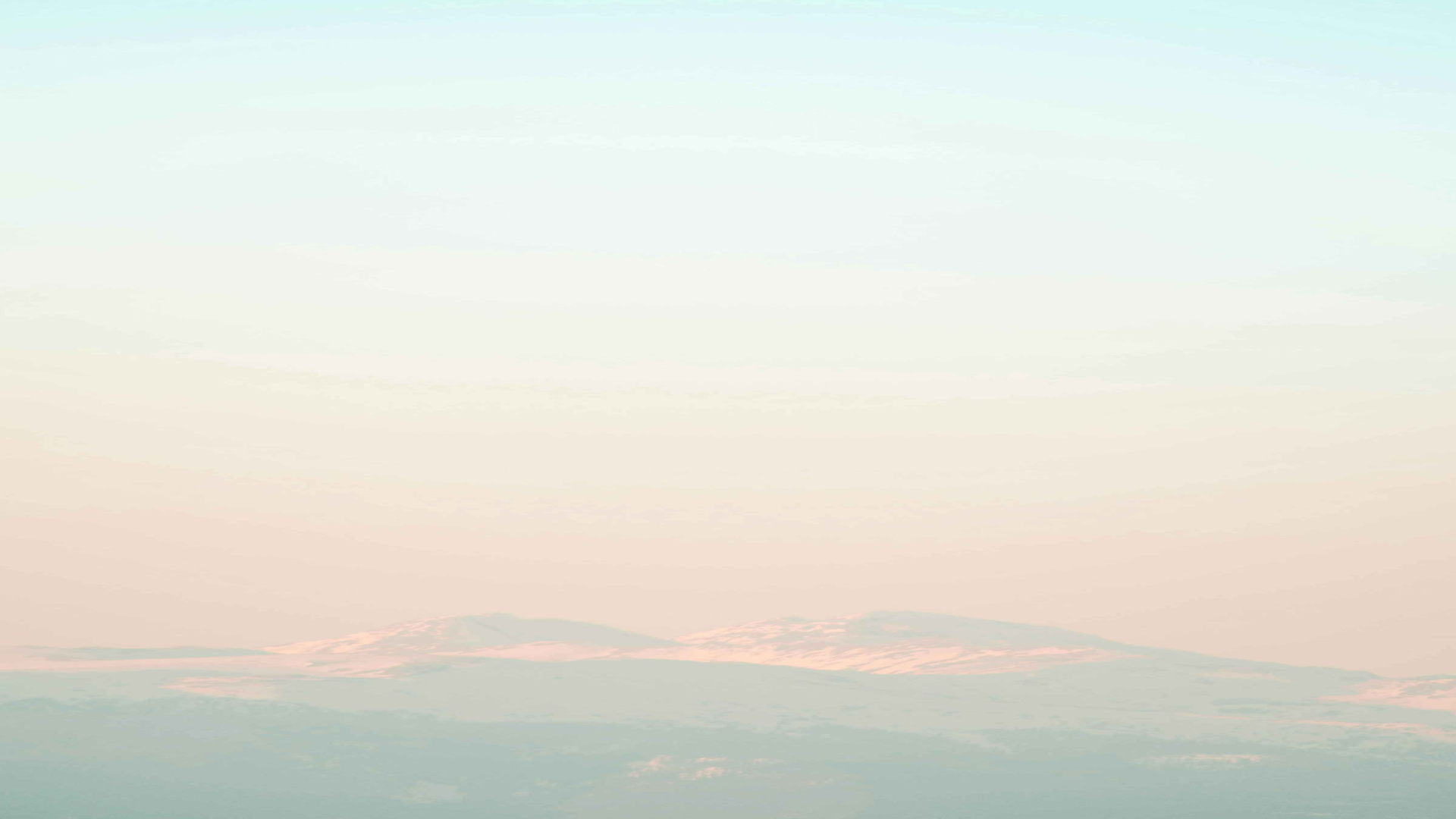 Koje su najveće prepreke korištenju?
Nedostatak tehnologije
Digitalne kompetencije
Ograničen pristup tehnologiji, uključujući računala, tablete ili internetsku vezu, može predstavljati značajnu prepreku za korištenje u učionicama.
Nedostatak digitalnih kompetencija kod nastavnika ili učenika može otežati uspješno korištenje digitalnih obrazovnih materijala i tehnologija.
Disciplina učenika
Integracija u kurikulum
Uporaba digitalnih uređaja u učionici može dovesti do problema s disciplinom i pažnjom učenika, ako se digitalni alati ne koriste na odgovarajući način.
Izazov predstavlja i uspješno integriranje digitalnih obrazovnih materijala u postojeći nastavni plan i program te njihovo usklađivanje s nastavnim ciljevima.
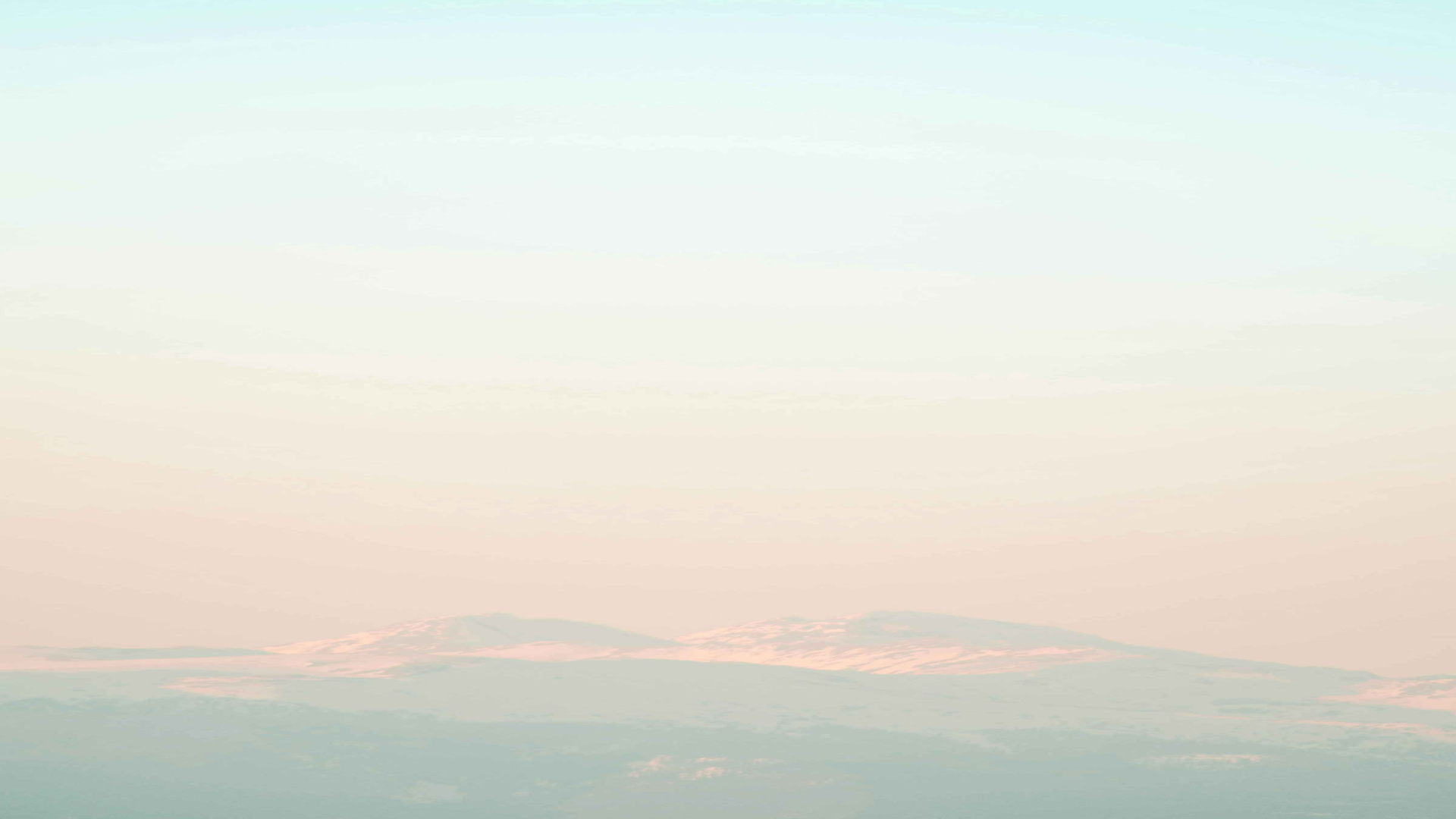 Najvažniji čimbenici koji utječu na korištenje
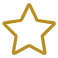 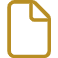 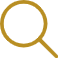 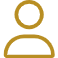 Kvaliteta
Inovativnost
Prilagodba
Podrška
Kvaliteta digitalnih obrazovnih materijala/digitalnih udžbenika ključna je za njihovu uspješnu primjenu.
Digitalni obrazovni materijali/digitalni udžbenici trebaju poticati inovativne pristupe poučavanju, a ne samo reproducirati tradicionalne metode u digitalnom obliku.
Digitalni udžbenici moraju biti prilagodljivi i omogućiti personalizaciju prema potrebama i preferencijama učenika.
Nastavnici trebaju imati odgovarajuću podršku i edukaciju za učinkovito korištenje digitalnih udžbenika u nastavi.
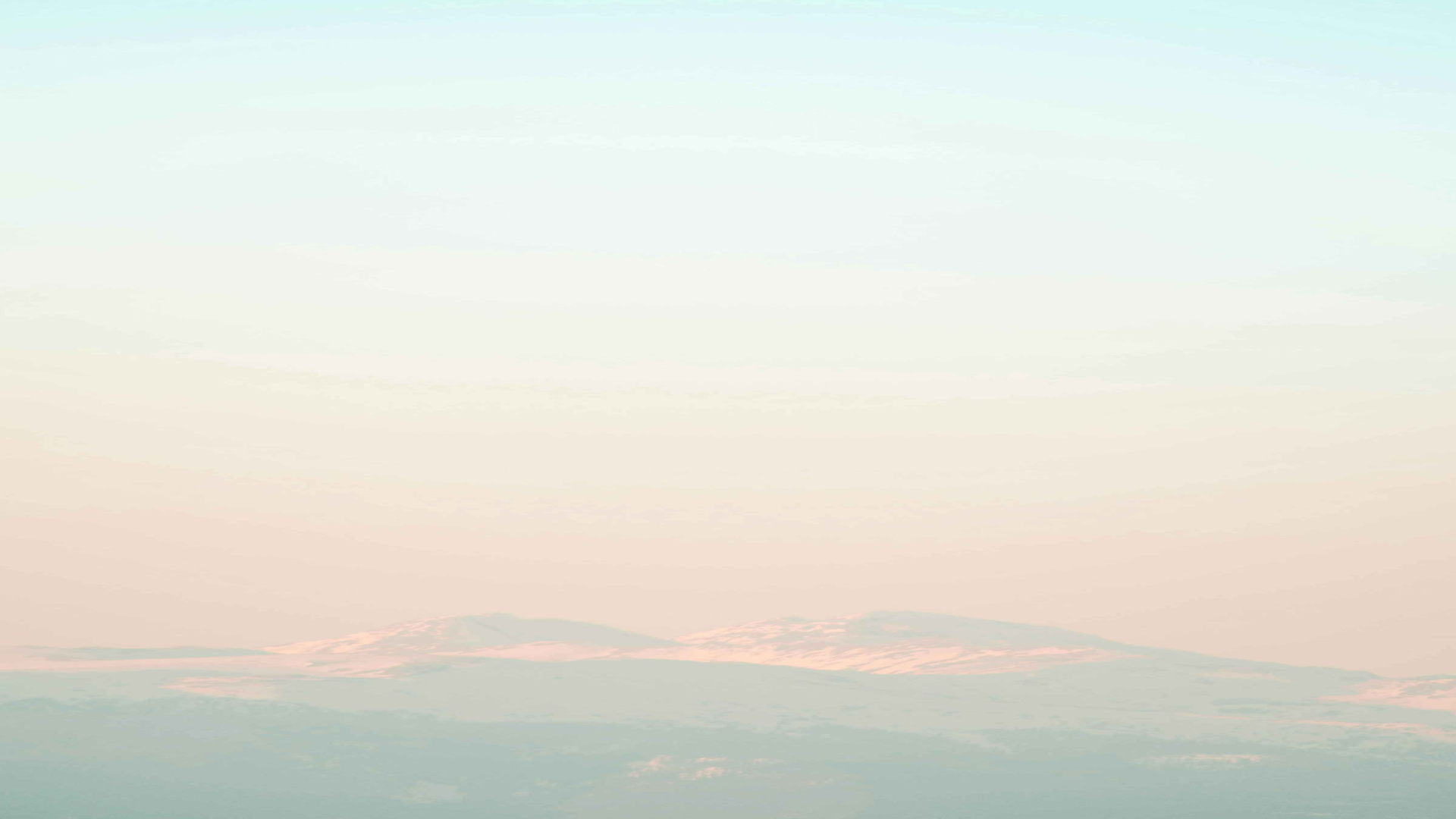 Budućnost digitalnih udžbenika
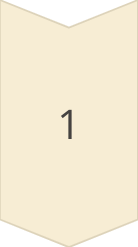 Personalizacija
Digitalni udžbenici, omogućit će još veću personalizaciju učenja, prilagođavajući se individualnim potrebama i sposobnostima svakog učenika.
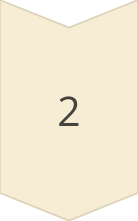 Inovativne metode
Njihova kontinuirana primjena, poticat će inovativne pristupe poučavanju.
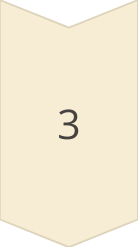 Praćenje napretka
Napredne analitike i alati za praćenje napretka u digitalnim udžbenicima omogućit će još bolje uvide u učenje i veću prilagodbu poučavanja potrebama učenika.
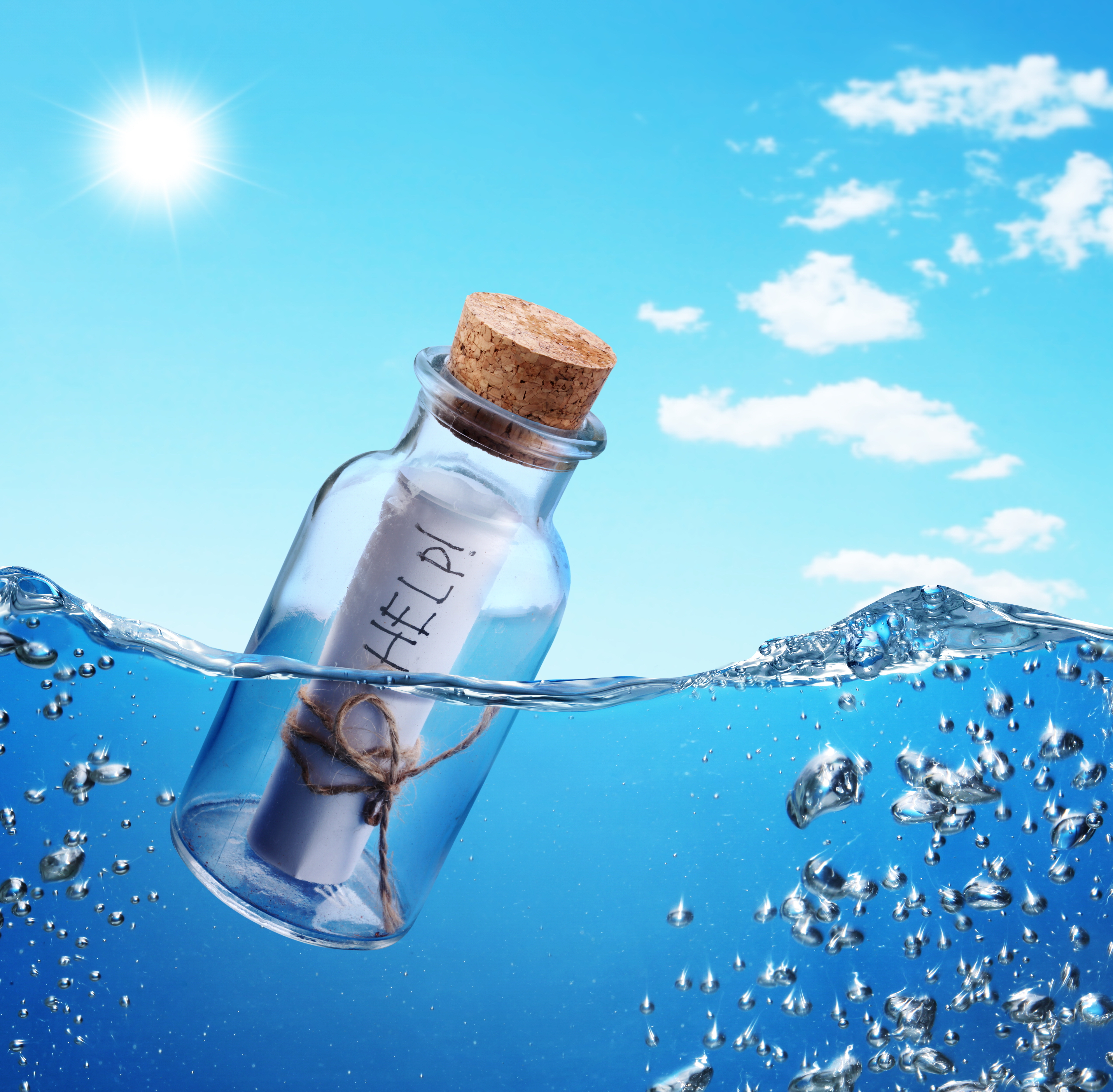 melita.milic@profil-klett.hr